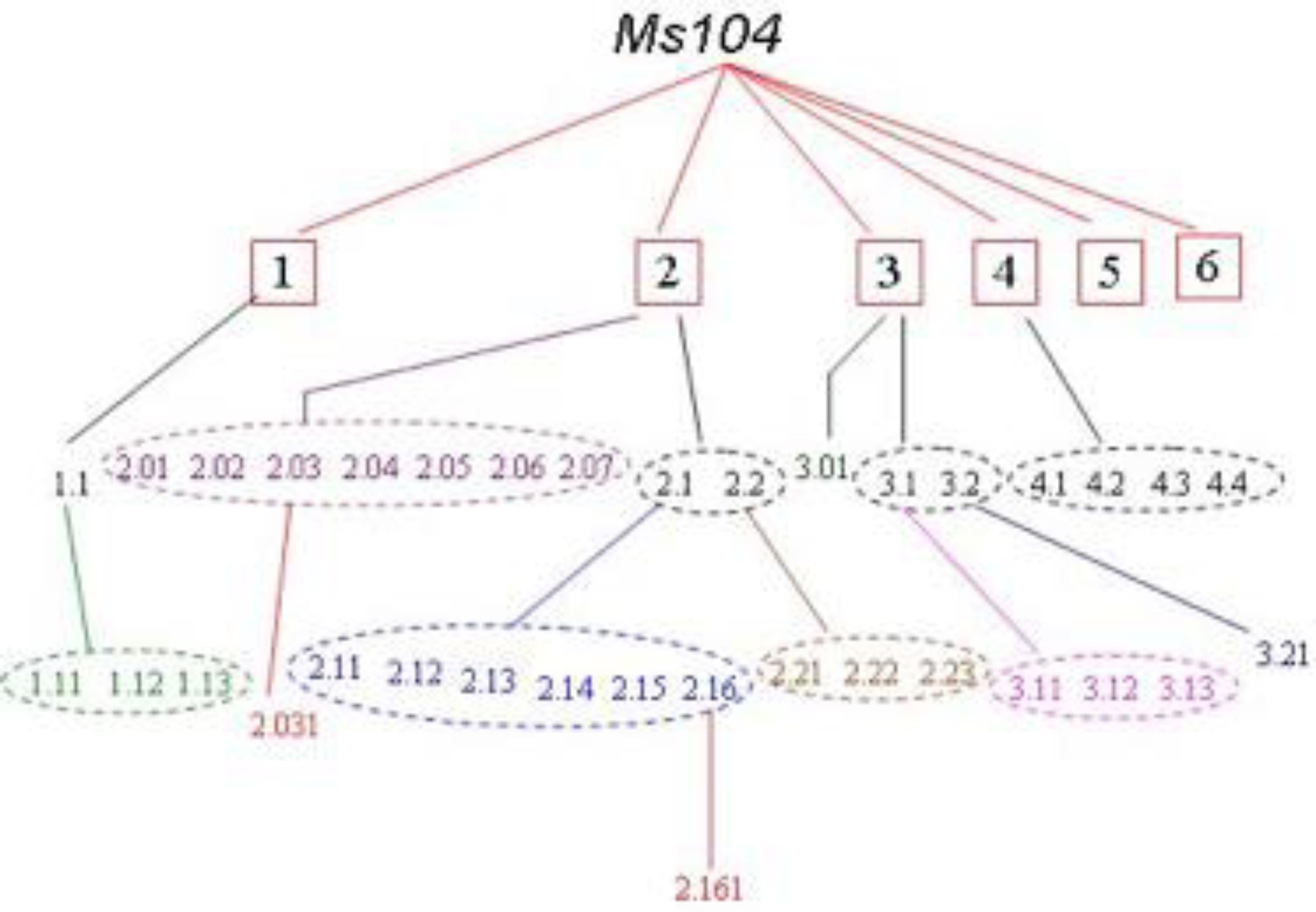 Philos Q, Volume 65, Issue 261, October 2015, Pages 648–668, https://doi.org/10.1093/pq/pqv050
The content of this slide may be subject to copyright: please see the slide notes for details.
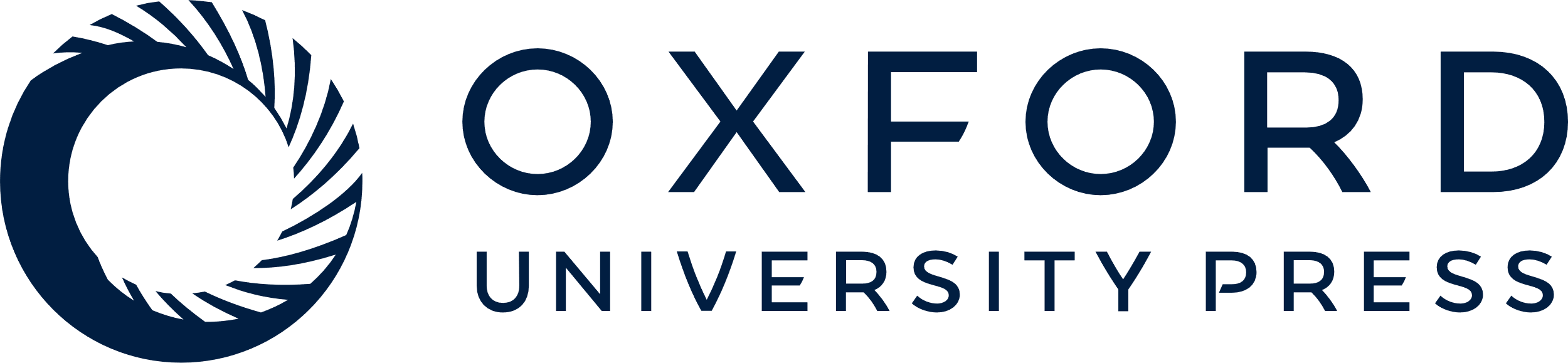 [Speaker Notes: Unless provided in the caption above, the following copyright applies to the content of this slide: © The Author 2015. Published by Oxford University Press on behalf of The Scots Philosophical Association and the Universityof St Andrews. All rights reserved. For permissions, please e-mail: journals.permissions@oup.com]
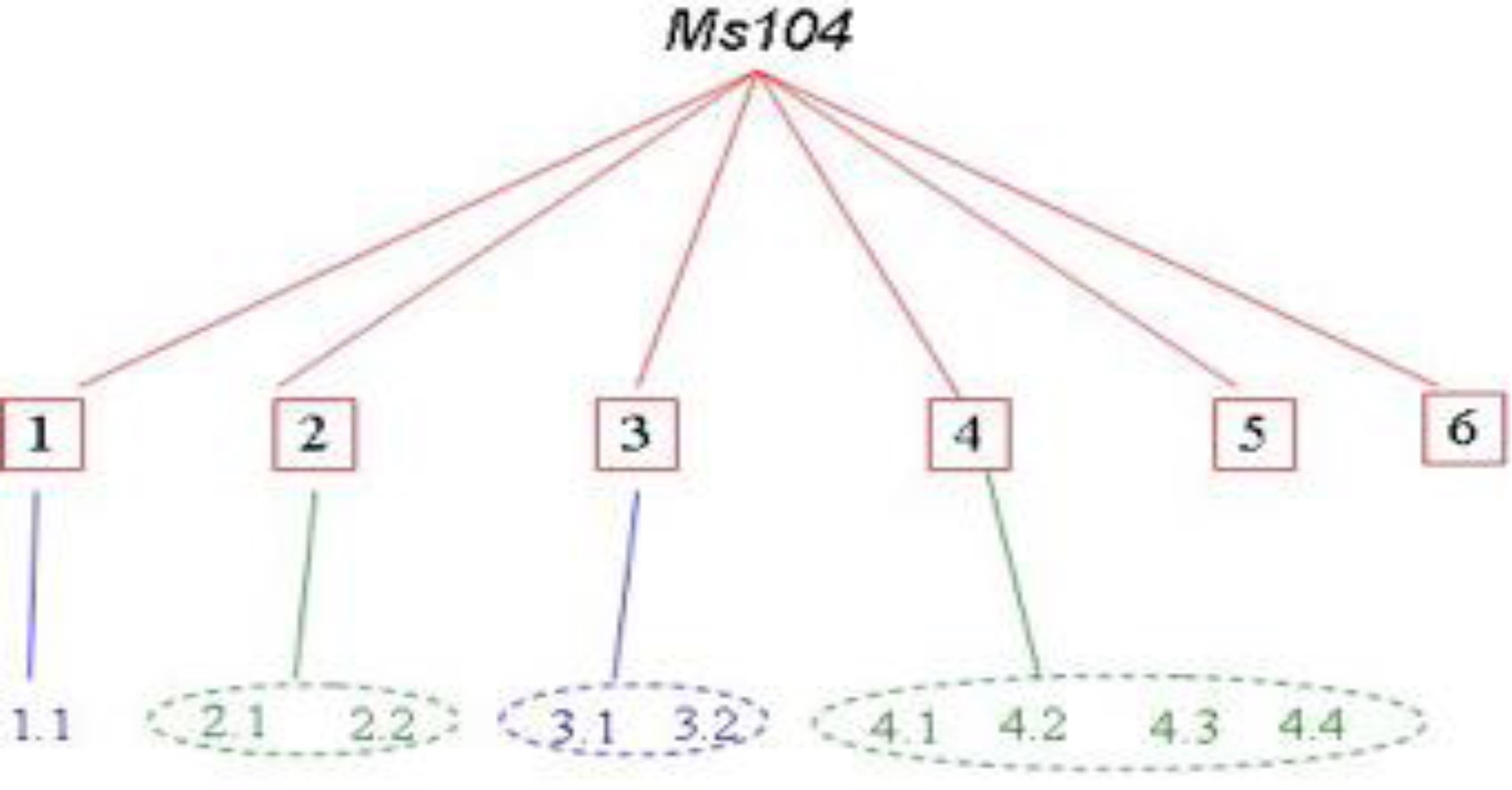 Philos Q, Volume 65, Issue 261, October 2015, Pages 648–668, https://doi.org/10.1093/pq/pqv050
The content of this slide may be subject to copyright: please see the slide notes for details.
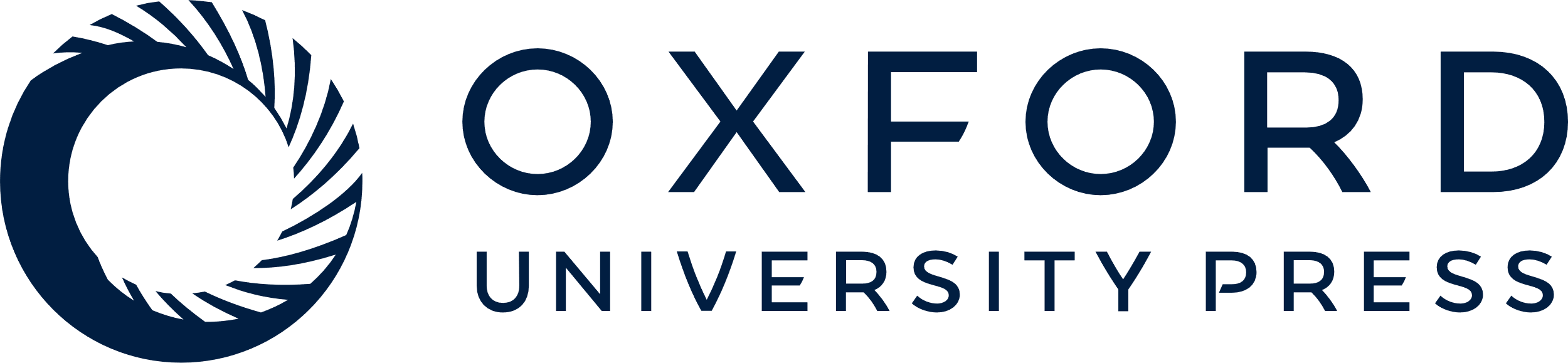 [Speaker Notes: Unless provided in the caption above, the following copyright applies to the content of this slide: © The Author 2015. Published by Oxford University Press on behalf of The Scots Philosophical Association and the Universityof St Andrews. All rights reserved. For permissions, please e-mail: journals.permissions@oup.com]
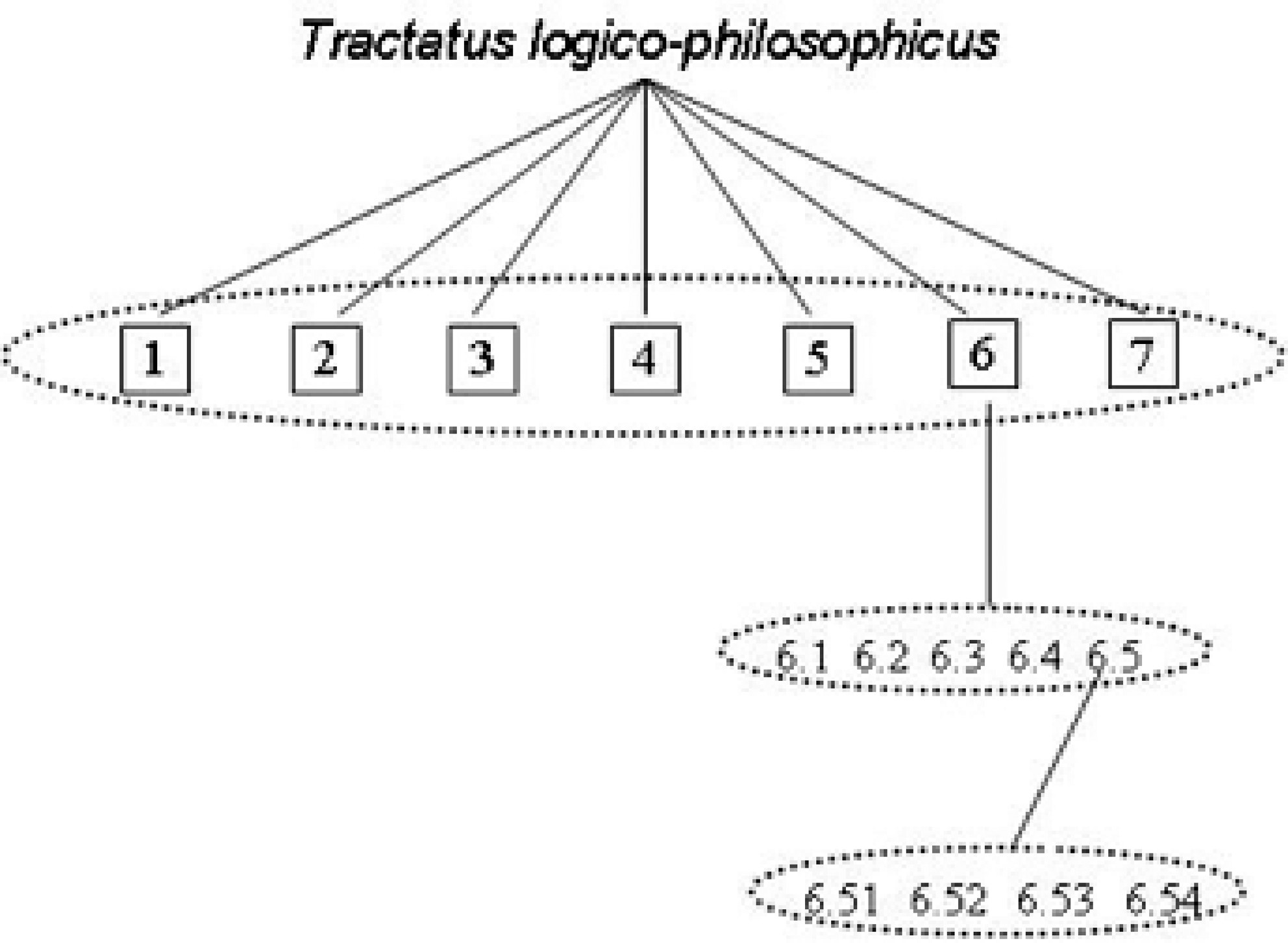 Philos Q, Volume 65, Issue 261, October 2015, Pages 648–668, https://doi.org/10.1093/pq/pqv050
The content of this slide may be subject to copyright: please see the slide notes for details.
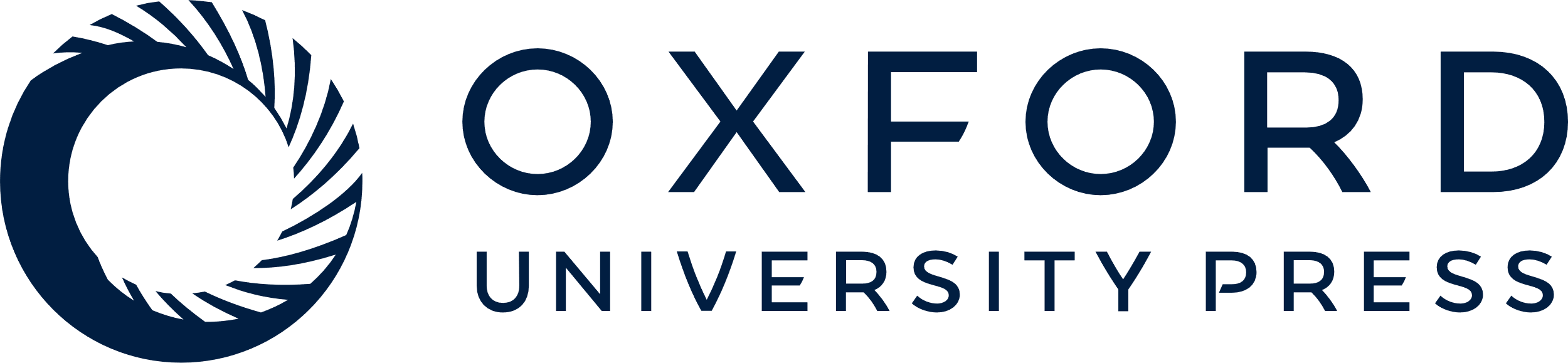 [Speaker Notes: Unless provided in the caption above, the following copyright applies to the content of this slide: © The Author 2015. Published by Oxford University Press on behalf of The Scots Philosophical Association and the Universityof St Andrews. All rights reserved. For permissions, please e-mail: journals.permissions@oup.com]